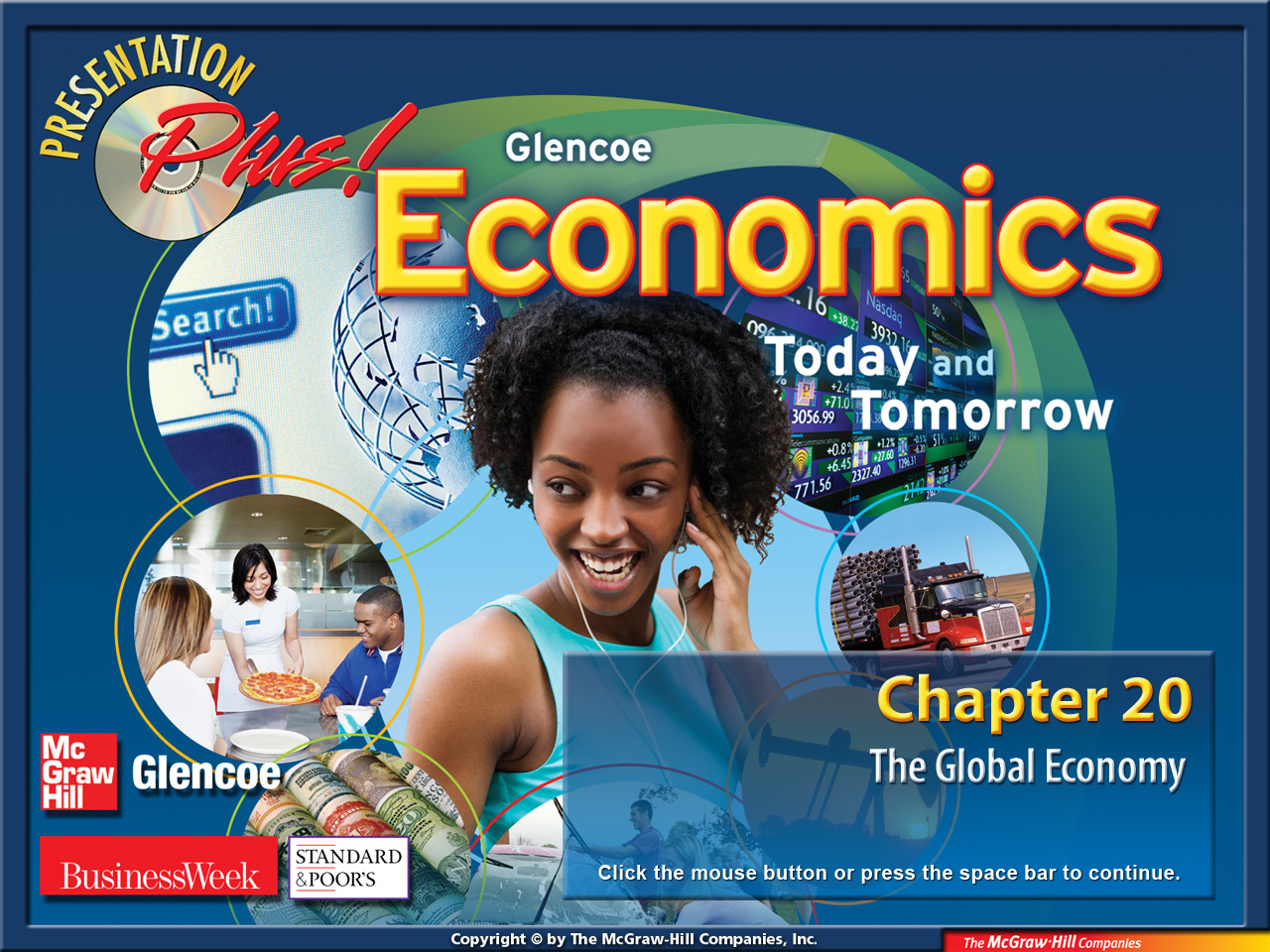 Splash Screen
Bell Ringer—May 12, 2014
We will do together—a review of Chapter 19 before beginning Chap 20.
Self-check
Bell Ringer—May 15, 2014
Review of Chap 20
Self-check
Today:
Review of Chap 20
Options:
Look over/review Chaps 19 & 20 
Missing assignments—today is the last day for many assignments—see board
Self assessments (Chap 12 test or Chaps 13-17 test)
Work on FINAL review
Tomorrow:
Chaps 19&20 Summative (20-30 pts.)
Monday: Review
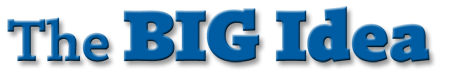 http://www.dailyfinance.com/photos/american-icons-that-are-foreign-owned/?photo=2#!slide=986022
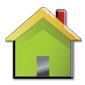 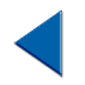 Chapter Intro 1
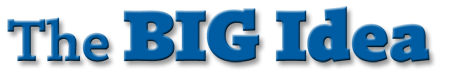 The study of economics helps us deal with global economic issues and global demand on resources.
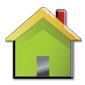 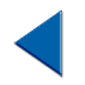 Chapter Intro 1
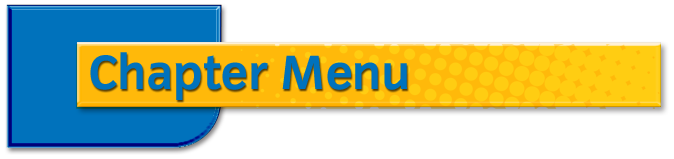 Chapter Introduction
Section 1:	Reasons for and Results of Global Integration 
Section 2:	Direct Foreign Investment—Should We Be Worried? 
Section 3:	Multinationals and Economic Competition 
Visual Summary
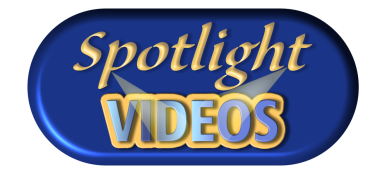 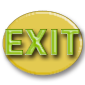 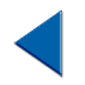 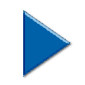 Chapter Menu
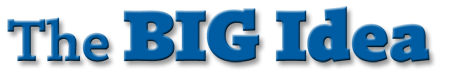 The study of economics helps us deal with global economic issues and global demand on resources.
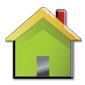 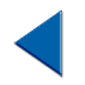 Chapter Intro 1
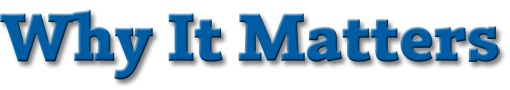 How are you personally affected by activities in the global economy? In this chapter, read to learn why global integration is now a fact of life.
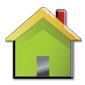 Chapter Intro 2
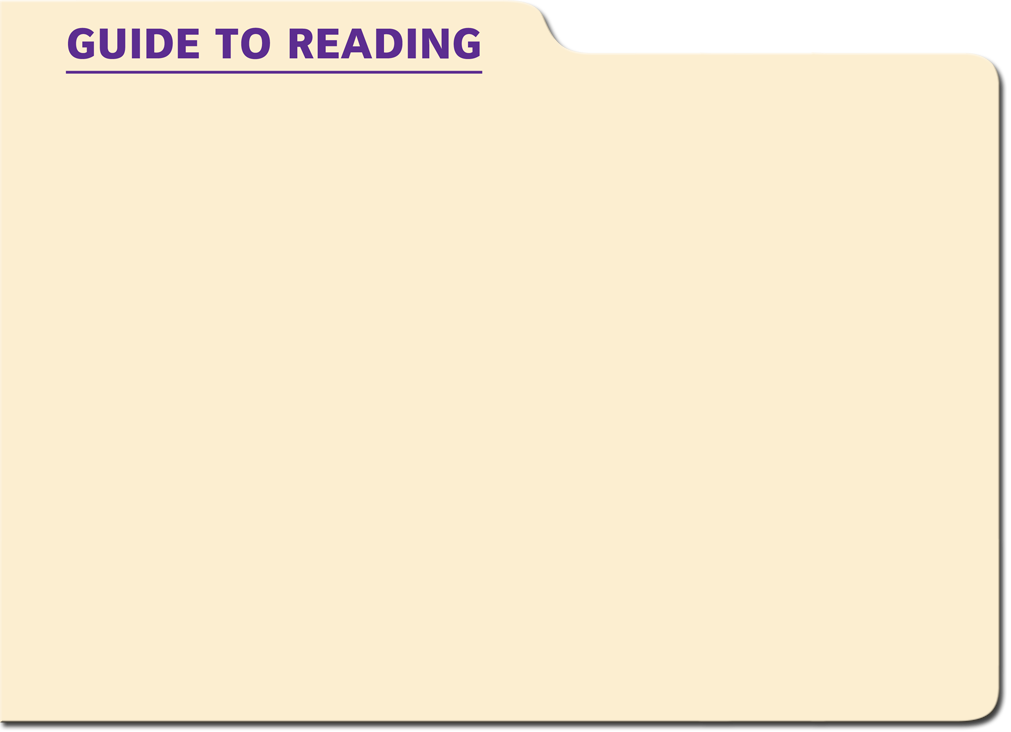 Section Preview
In this section, you will learn about the technological developments that have led to the growth of the global market, as well as some of the outcomes of globalization.
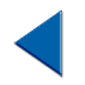 Section 1-Main Idea
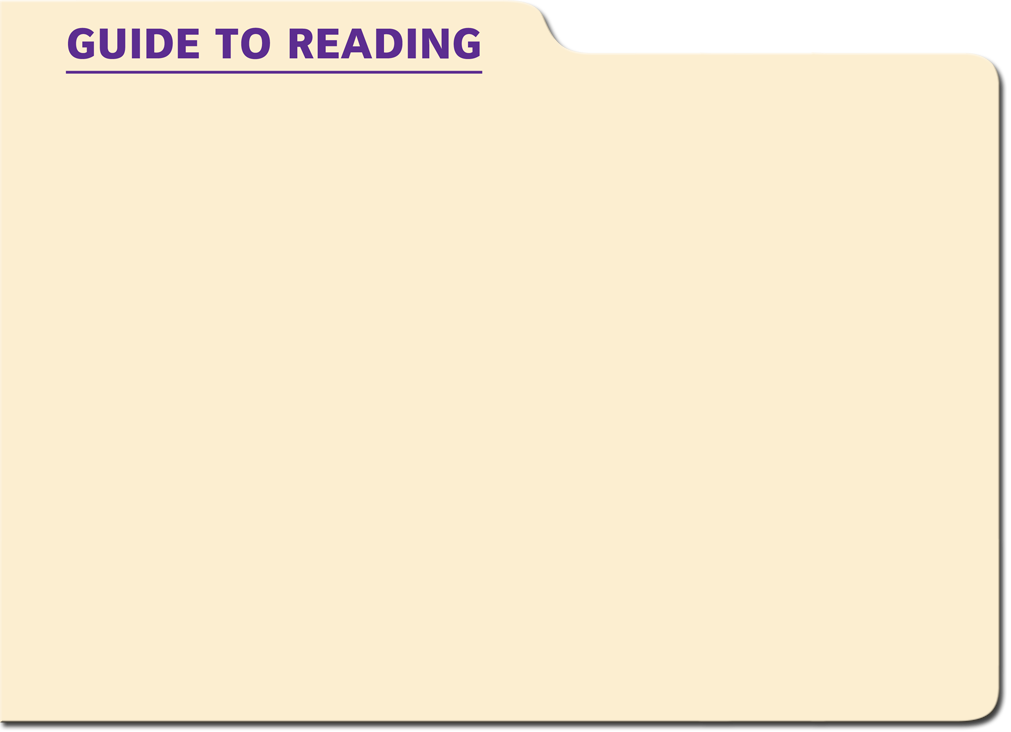 Content Vocabulary
global integration
telecommunications
Section 1-Key Terms
Improved Telecommunications
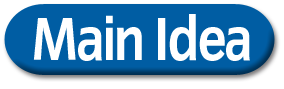 Advances in telecommunications have significantly reduced the cost of business.
Section 1
Improved Telecommunications (cont.)
Global integration has increased dramatically over the past several decades.
Improved telecommunications is one reason for this increase.
View: Decreasing Costs
Section 1
Improved Telecommunications (cont.)
Other inventions and factors that have influenced the rapid improvement in worldwide telecommunications:
Communications satellites
Fiber optic cables
The Internet
Section 1
Improved Telecommunications (cont.)
This increase in communications affects the world in many ways:
Other nations are changing their cultural tastes and buying habits.
Many people want to learn English as a second language.
Section 1
Bell Ringer—Wednesday, May 14, 2014
What if. . . 
 you worked for a company that was some day purchased by a foreign company. 
Predict your concerns, the advantages and disadvantages of working for a company owned by foreign investors.
Explain in 2 to 3 sentences
Today:
Finish Chap. 20 notes
Thursday:
SELF ASSESSMENT/REVIEW FOR FINAL
Friday: 
Chap 19 & 20 Summative and Review for FINAL
Monday:
FINAL Review
The Globalization of Financial Markets
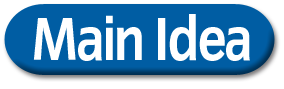 U.S. government securities, foreign exchange, and stocks are now traded continuously around the world.
Section 1
The Globalization of Financial Markets (cont.)
Because of the speed and power of computers and the affordability of telecommunications, the world has become one financial market.
Trading in U.S. government securities is the world’s fastest growing 24-hour market.
Section 1
The Globalization of Financial Markets (cont.)
One problem with the worldwide stock market is that when the U.S. stock market falters, so do the stock markets worldwide.
An advantage is that it’s possible now to spread both banking and investment risks around the globe.
Section 1
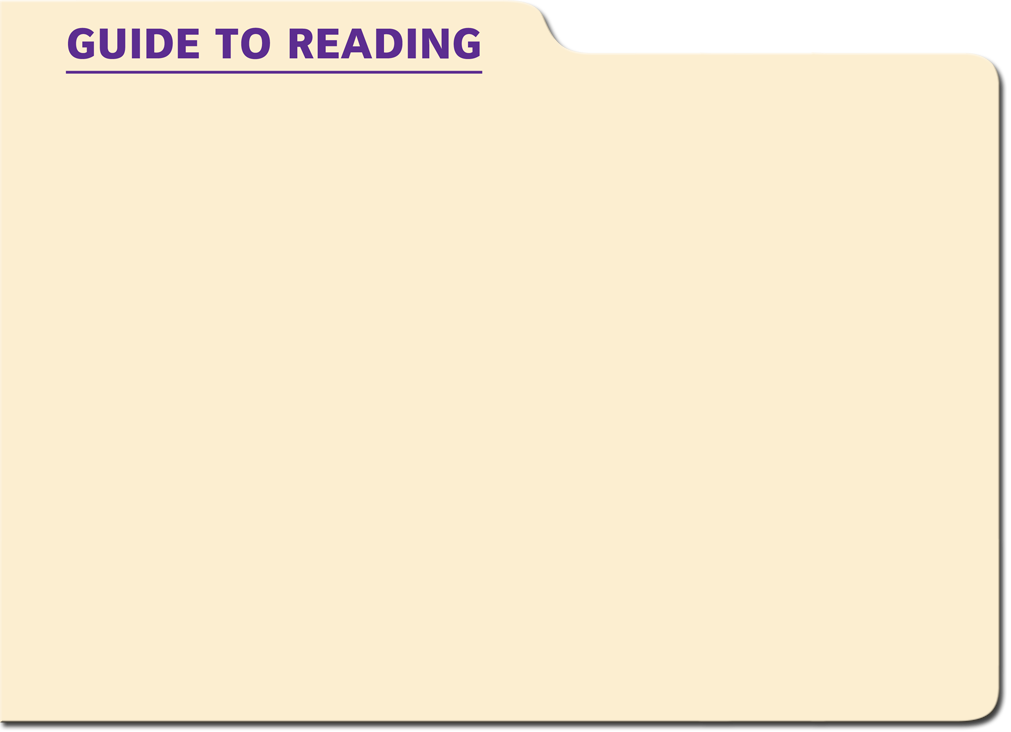 Section Preview
In this section, you will learn about the advantages and drawbacks of foreign investment in the United States.
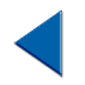 Section 2-Main Idea
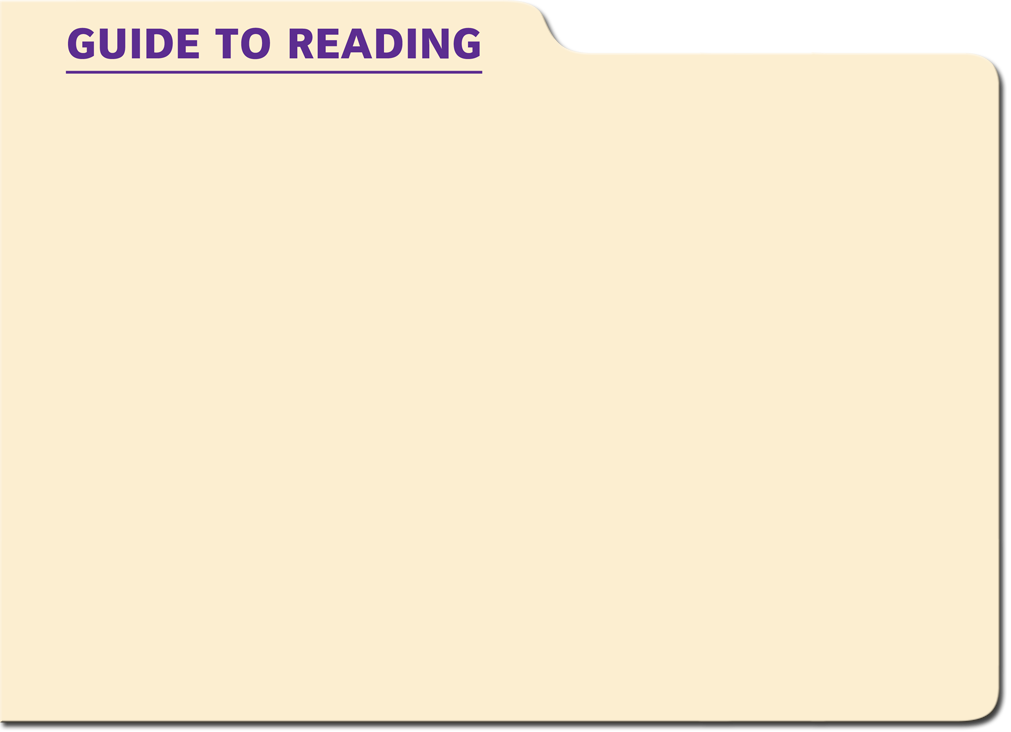 Content Vocabulary
direct foreign investment (DFI)
Section 2-Key Terms
Foreign Investment, Then and Now
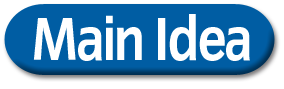 Direct foreign investment in the United States has continued to grow as global integration of economic activity has progressed.
Section 2
Foreign Investment, Then and Now (cont.)
There is a long history of foreign investment in the U.S.
Today, direct foreign investment (DFI) has increased in the U.S. to the point where some Americans want to restrict it.
Section 2
Foreign Investment, Then and Now (cont.)
Foreign corporations cannot directly influence the government, but may indirectly have an influence.
The U.S. government cannot make the business climate in America too difficult for these corporations or they will go elsewhere.
Section 2
Foreign Investment, Then and Now (cont.)
The U.S. government has control over foreigners because they own 50% of the U.S. public debt.
View: Foreign Ownership of Debt
Section 2
Investment Here and Abroad
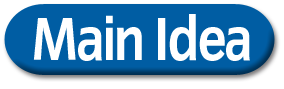 Consumers usually care more about the quality and price of a company’s product than about the extent to which foreigners control that company.
Section 2
Investment Here and Abroad (cont.)
Foreign ownership of American industries is about 10%.
The U.S. share of worldwide direct investment is more than 40%.
Economic imperialism is when one culture takes over everyone else’s culture.
Section 2
Investment Here and Abroad (cont.)
Some consumers argue that we should encourage direct investment and debt purchases by foreigners.
Section 2
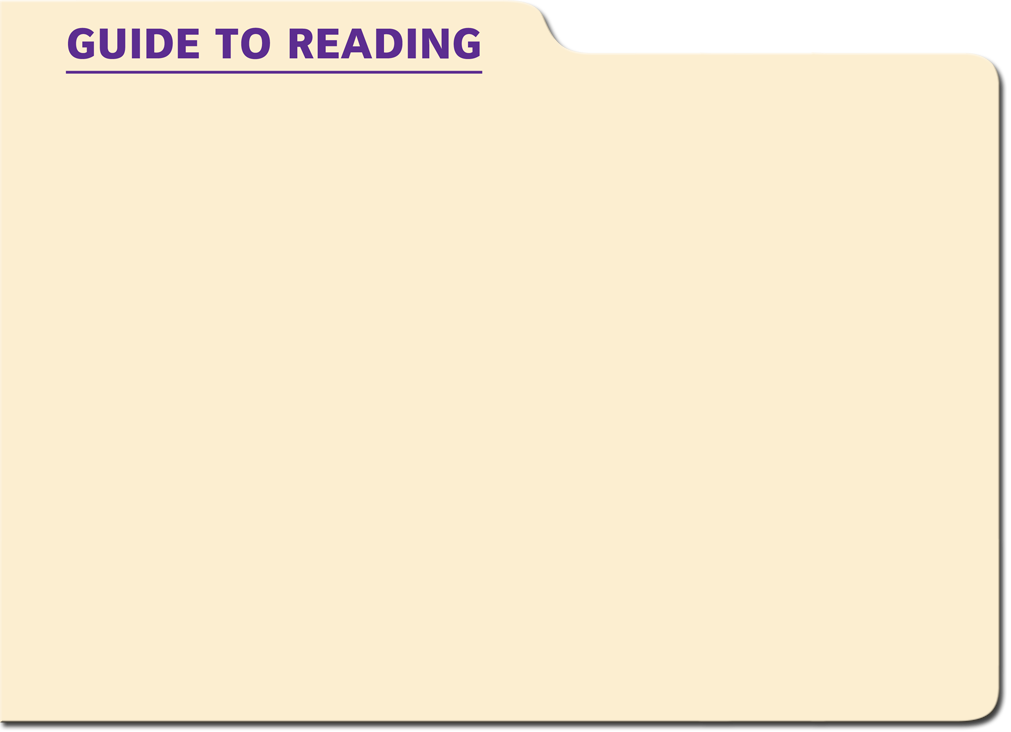 Section Preview
In this section, you will learn why American firms do business in other countries and sometimes form alliances with foreign companies.
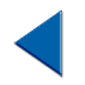 Section 3-Main Idea
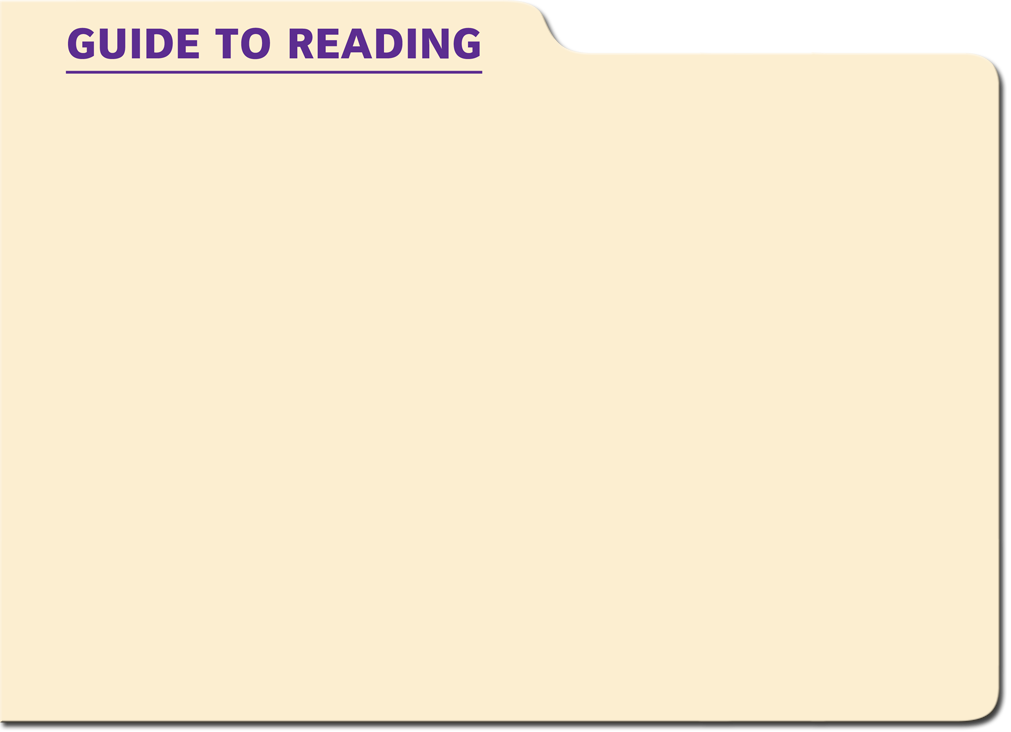 Content Vocabulary
multinationals 
foreign affiliates
Section 3-Key Terms
The Size and Number of Multinationals
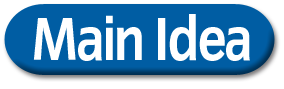 The top 100 multinational firms account for almost 50 percent of all cross-border assets.
Section 3
The Size and Number of Multinationals (cont.)
The top 100 multinationals and their foreign affiliates account for almost 50% of all cross-border assets.
Most of the larger multinationals invest in regions that are closest to home.
View: The Largest American Multinationals
Section 3
The Size and Number of Multinationals (cont.)
Firms in different countries are forming alliances—joint ventures or licensing deals.
Alliances can be seen as each firm’s acceptance of its own limitations, whether they are financial, technological, or geographical.
Section 3
The Global Village and Tolerance
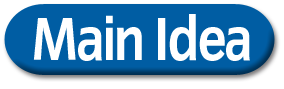 Economic globalization has the potential to promote greater tolerance of diversity within society.
Section 3
The Global Village and Tolerance (cont.)
One of the social results of the globalization of our world is increased immigration.
Because of this, the need for tolerance and open-mindedness is more important today than it ever has been.
Section 3
The Global Village and Tolerance (cont.)
Another result of globalization has been the hiring of firms from other countries to handle calls for customer service.
Section 3
Developments in technology are strongly tied to the growth of the global market.
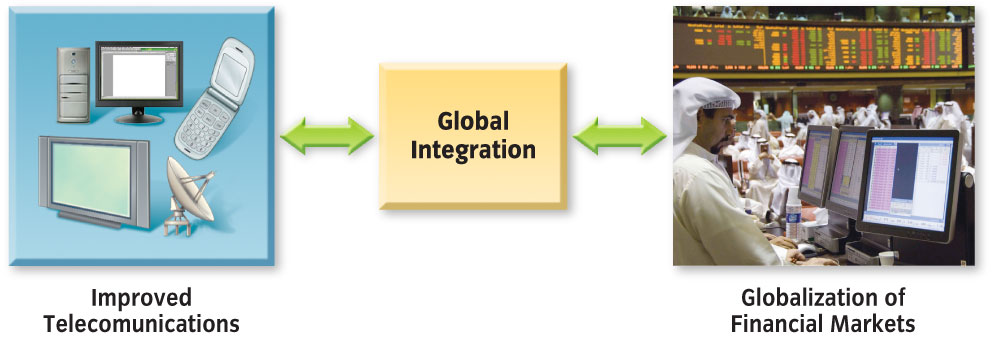 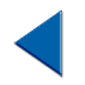 VS 1
Foreign investment and foreign ownership of U.S. debt have grown significantly over the past few decades.
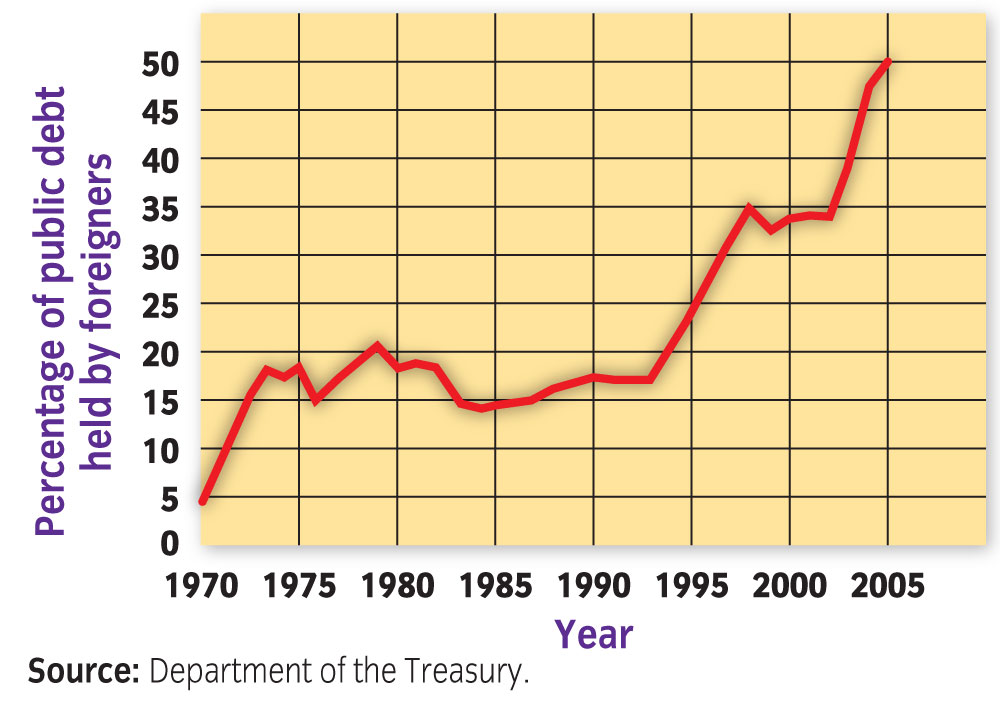 VS 2
Multinationals are firms that do business in many countries. Today, there are over 60,000 multinational corporations in the world.
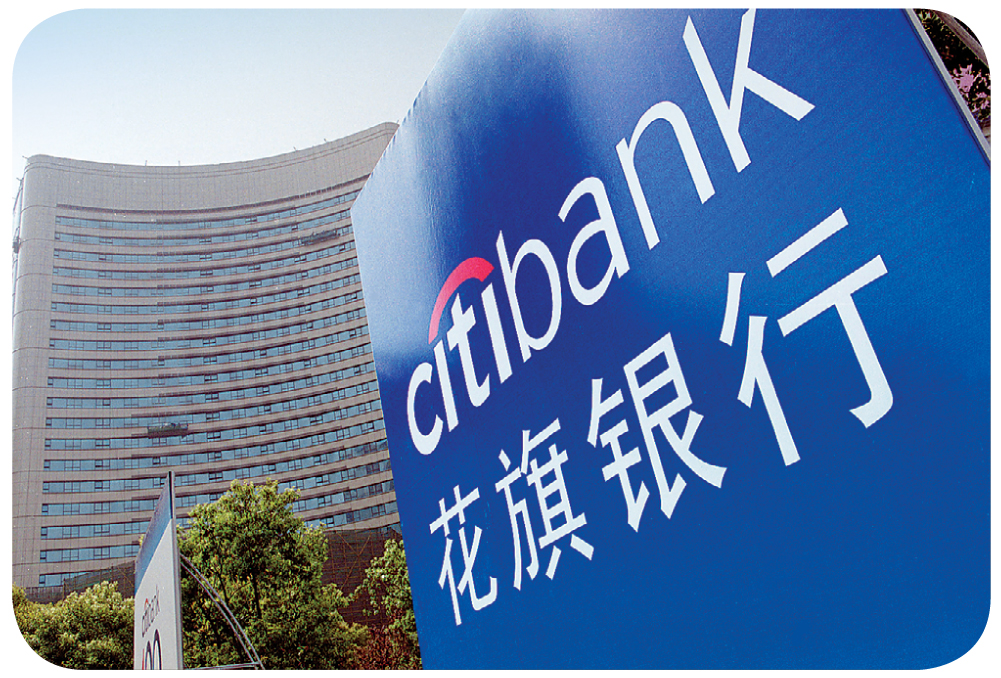 VS 3
VS-End
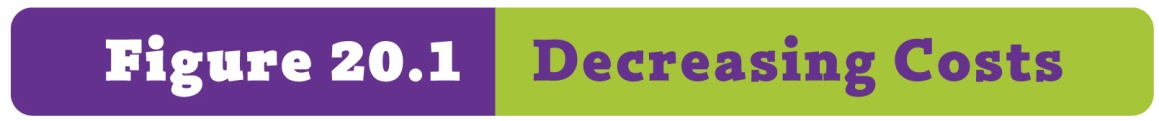 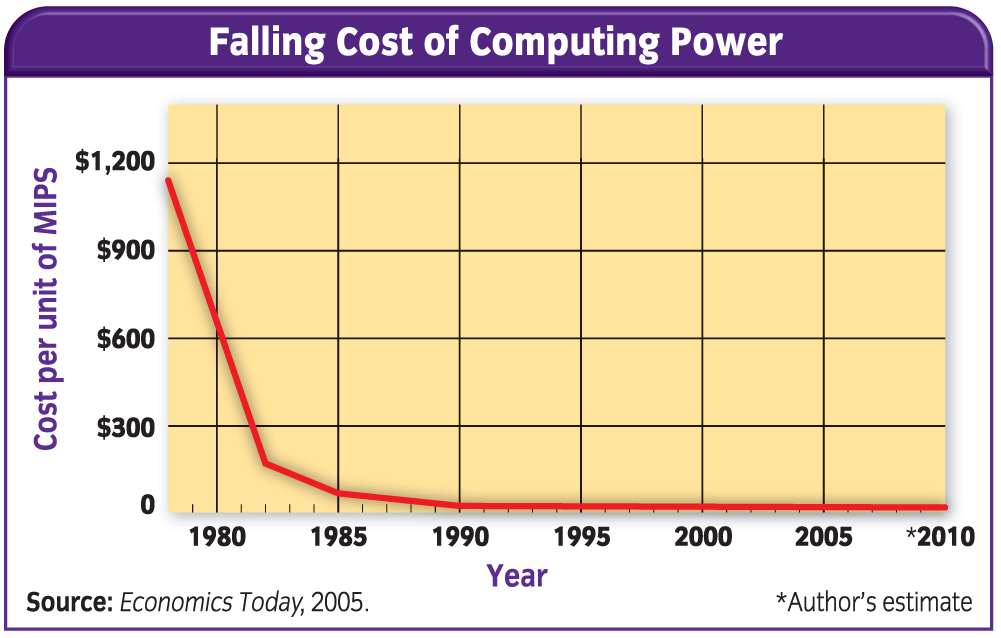 Figure 1
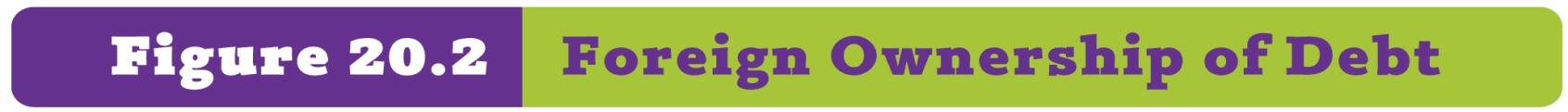 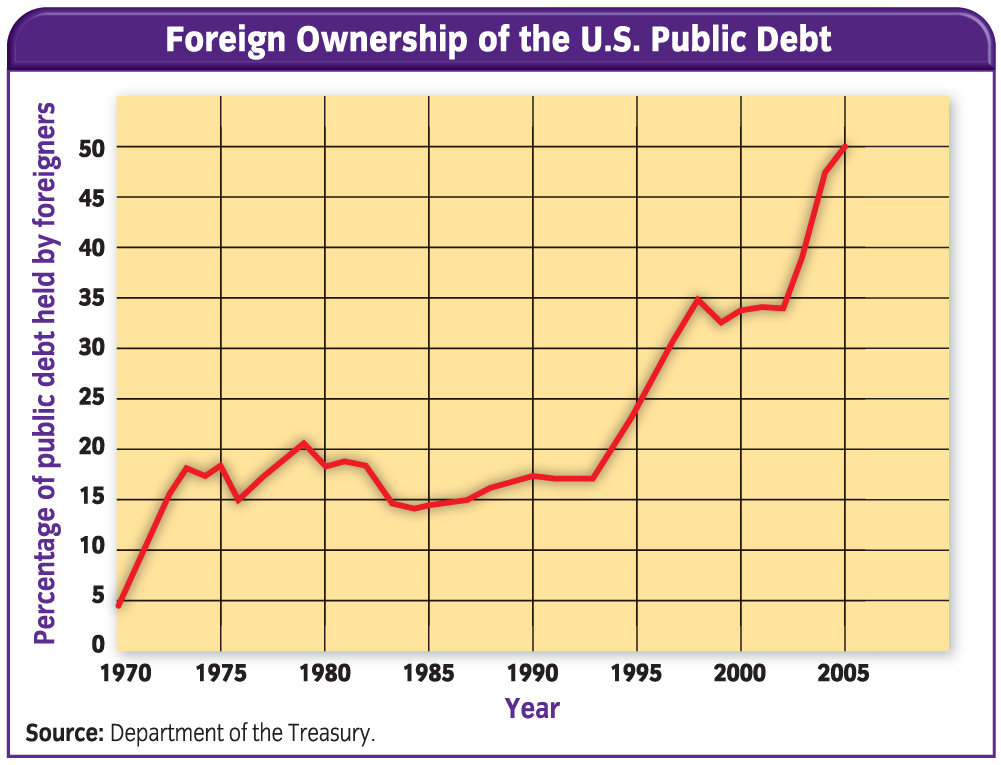 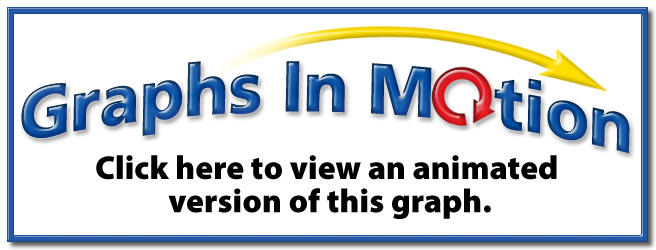 Figure 2
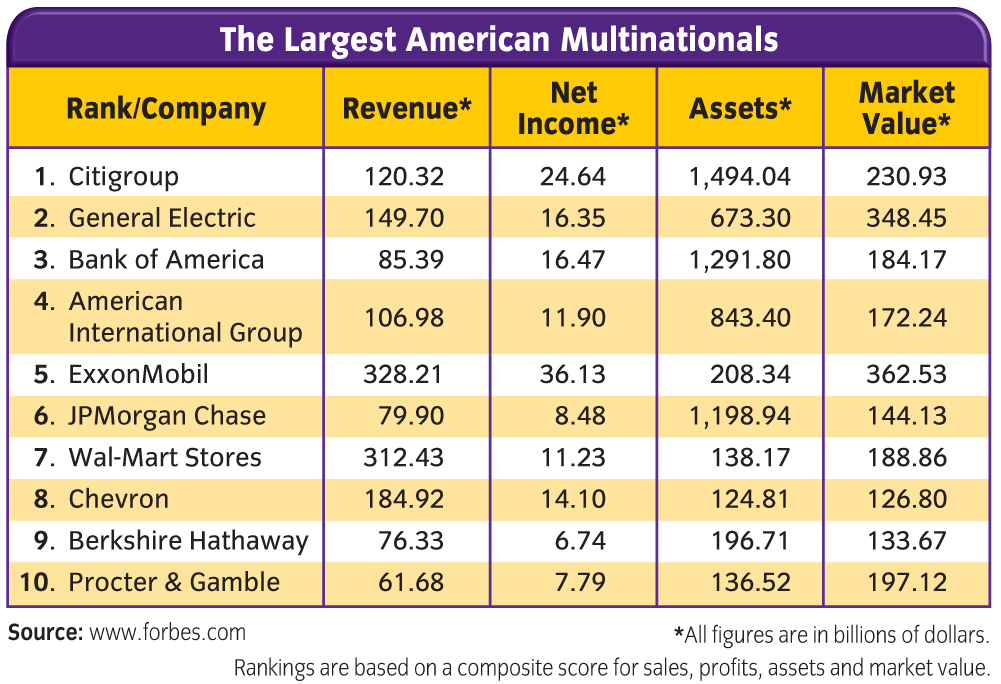 Figure 3
Economic Concepts Transparencies
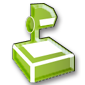 Transparency 22	International Aspects of Growth and Stability
Select a transparency to view.
Concept Trans Menu
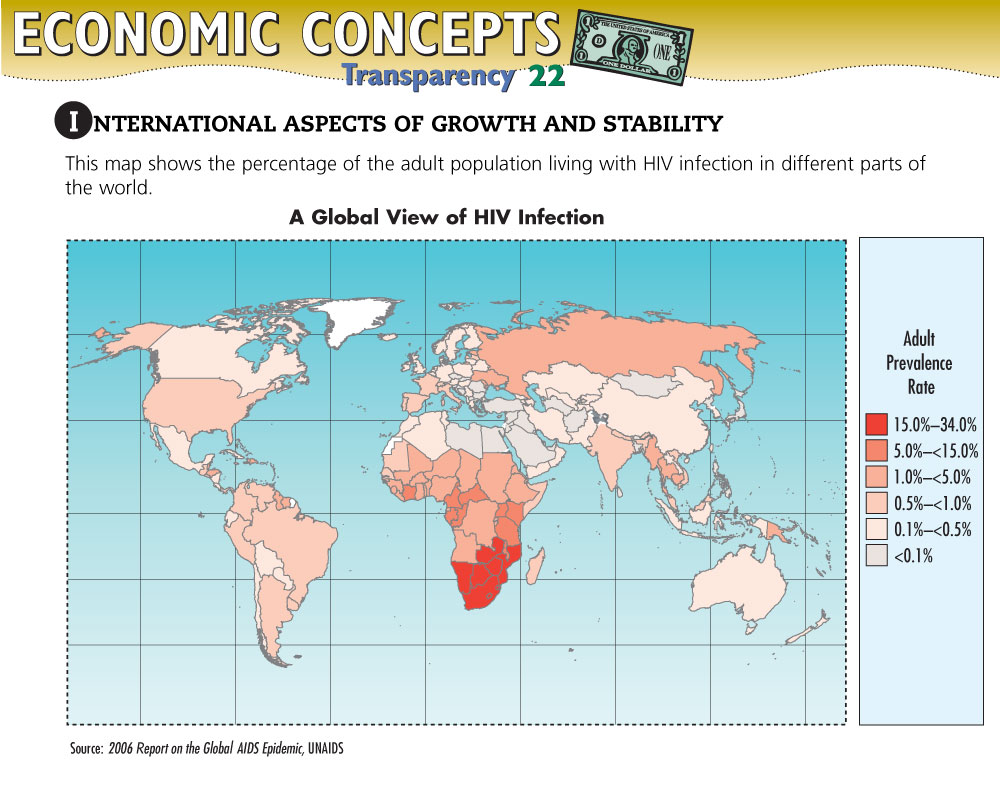 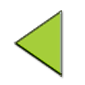 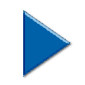 Concept Trans 1
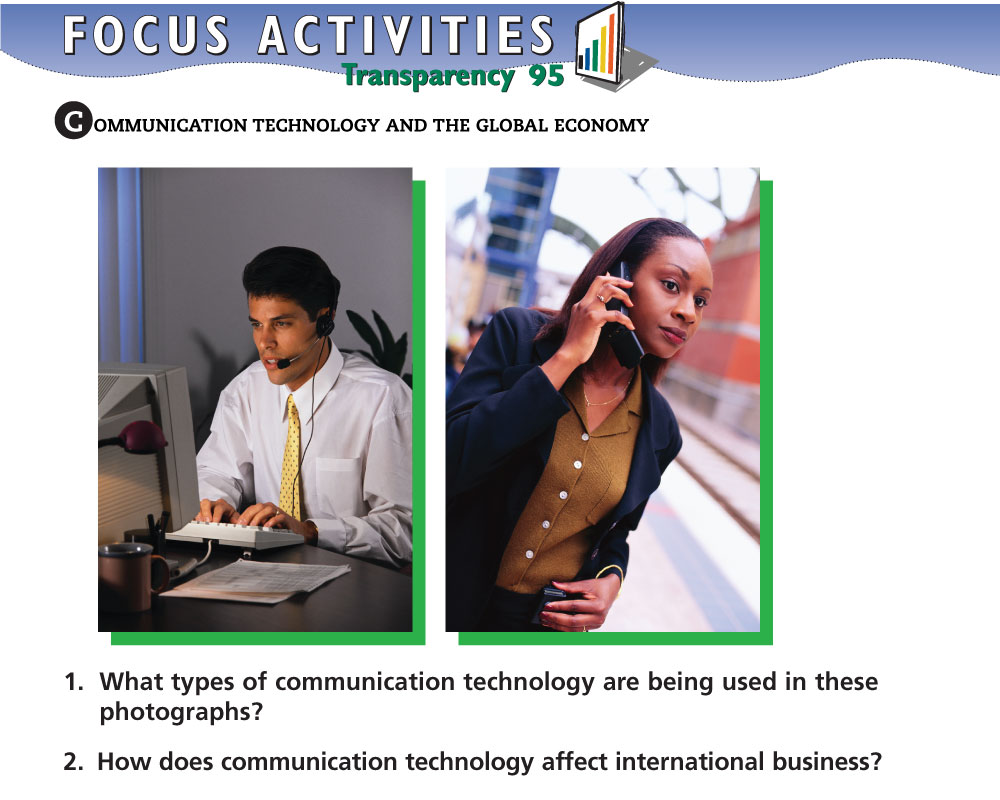 DFS Trans 1
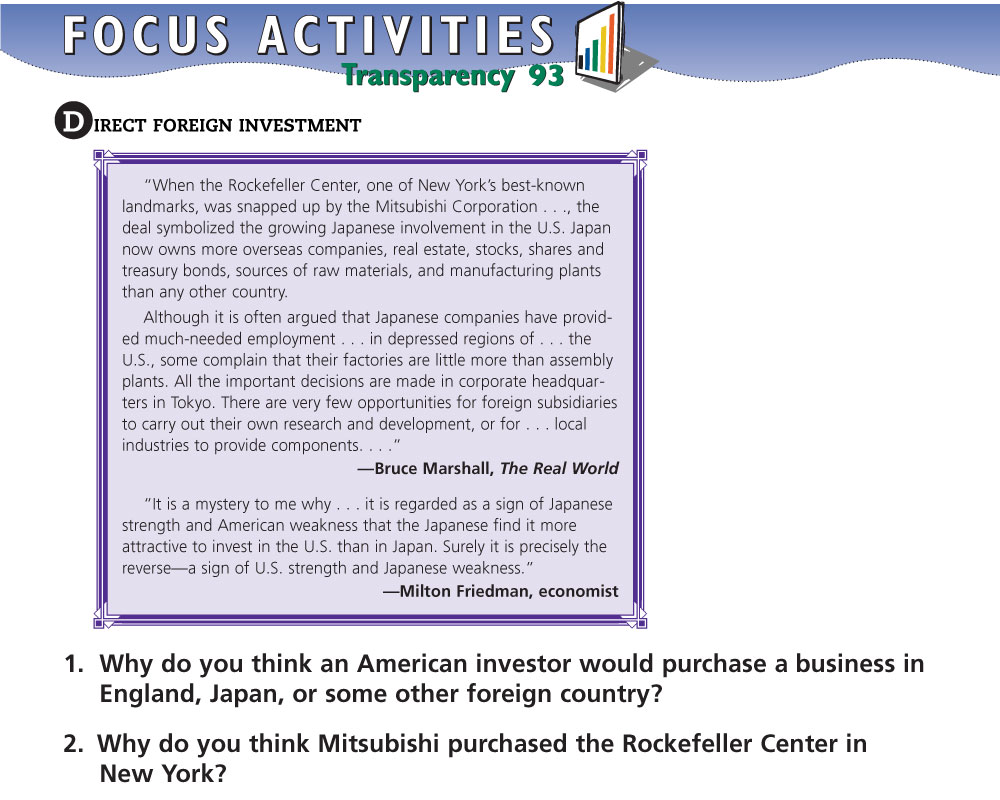 DFS Trans 2
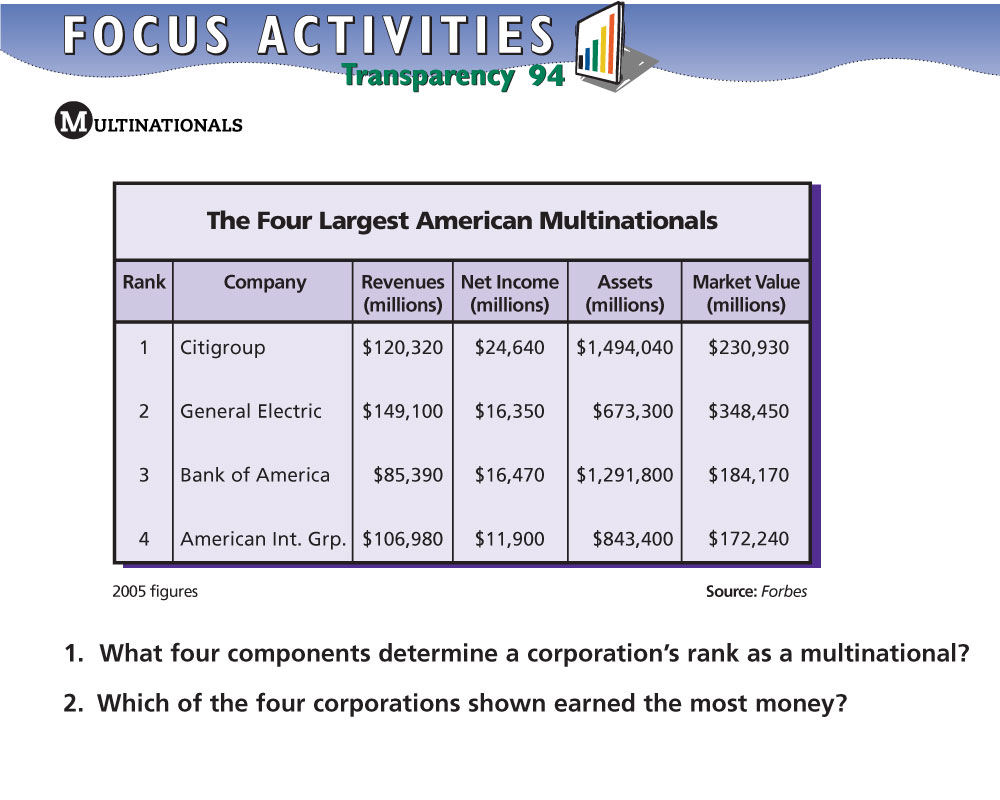 DFS Trans 3
global integration: interdependency among the countries of the world, especially within financial markets and telecommunications
Vocab1
telecommunications: long-distance communication, usually electronic, using communications satellites and fiber-optic cables
Vocab2
direct foreign investment (DFI): the purchase by foreigners of real estate and businesses in another country
Vocab3
multinationals: firms that do business and have offices or factories in many countries
Vocab4
foreign affiliates: branches of multinational firms
Vocab5
To use this Presentation Plus! product:
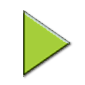 Click the Forward button to go to the next slide.
Click the Previous button to return to the previous slide.
Click the Home button to return to the Chapter Menu. 
Click the Transparency button from the Chapter Menu or Chapter Introduction slides to access the Economic Concepts Transparencies that are relevant to this chapter. From within a section, click on this button to access the relevant Daily Focus Skills Transparency.
Click the Return button in a feature to return to the main presentation.
Click the Economics Online button to access online textbook features. 
Click the Reference Atlas button to access the Interactive Reference Atlas. 
Click the Exit button or press the Escape key [Esc] to end the chapter slide show.
Click the Help button to access this screen.
Links to Presentation Plus! features such as Graphs in Motion, Charts in Motion, and relevant figures from your textbook are located at the bottom of relevant screens.
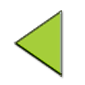 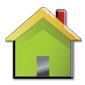 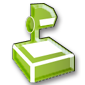 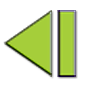 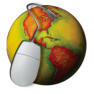 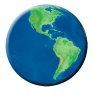 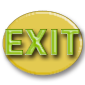 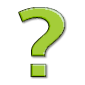 Help
This slide is intentionally blank.
End of Custom Shows